CS440/ECE448 Lecture 14:Exam 1 Review
Mark Hasegawa-Johnson, 2/2022
Slides may be redistributed under CC-BY 4.0.
Exam 1 Review
Mechanics: How to take the exam
Review topics
Sample review problem
Mechanics: How to take the exam
No calculators, computers, or textbooks
You may bring one 8.5x11 page of notes, handwritten, front & back

If you’re taking the exam in person:
Show up to class on Monday, ready to take an exam.
Mechanics: How to take the exam
If you are taking it online:
You will receive a zoom URL by e-mail by Sunday night.  If you do not receive it by Sunday night, please let us know.
Log on to that zoom URL before 1:00pm on Monday.
Turn on your webcam.  Your webcam needs to show your hands, face, and workspace.
At 1:00pm, if everybody has their webcam on, the TA will post the exam PDF in the zoom chat window. 
You can write your answers electronically or on paper.
At exactly 1:50pm, the TA will tell you to stop working, and to start photographing your answers, and uploading them to Gradescope.
How to study: Recommended approach
Review the quiz problems and MPs: for each quiz, there is now a 0-point “practice quiz” that you can re-take as often as you like.
Review the lecture slides – try to extract a few key bullet points or equations from each lecture.
Do the sample exam problems.  Do them yourself, then compare your answer with your friend’s answer, then check the solutions.
Write your cheat sheet (8.5x11, both sides if you wish).
Exam 1 Review
Mechanics: How to take the exam
Review topics
Sample review problem
Topics on the exam
Broadly, there are just two topics:
Probability
Machine learning
Topics on the exam
Narrowing down a little bit:
Probability (lecture 2: definition)
Lecture 2: conditional probability, axioms of probability, independence
Lecture 3: Bayesian classifier, naïve Bayes
Lecture 4: recall & precision, train, dev, & test corpora, Laplace smoothing
Machine learning (lecture 5: definition)
Lecture 6: perceptron
Lecture 7: linear regression
Lecture 8: logistic regression
Lectures 9-11: multilayer networks, back-propagation
Lecture 12: computer vision (pinhole camera equations, convolution)
The axioms of probability
Joint and Conditional distributions of random variables
MPE = MAP using Bayes’ rule
[Speaker Notes: A: some unobservable aspect of the world that we are trying to predict (query variable)
B: observable evidence]
MPE = MAP using naïve Bayes
[Speaker Notes: A: some unobservable aspect of the world that we are trying to predict (query variable)
B: observable evidence]
Laplace Smoothing for Naïve Bayes
Bayes Error Rate
How IR and AI summarize confusions
Classified As:
Correct Label:
Training vs. development test vs. evaluation test corpora
Training Corpus = a set of data that you use in order to optimize the parameters of your classifier (for example, optimize which features you measure, what are the weights of those features, what are the thresholds, and so on).

Development Test (DevTest or Validation) Corpus = a dataset, separate from the training dataset, on which you test 200 different fully-trained classifiers (trained, e.g., using different training algorithms, or different features) to find the best.

Evaluation Test Corpus = a dataset that is used only to test the ONE classifier that does best on DevTest.  From this corpus, you learn how well your classifier will perform in the real world.
A mathematical definition of learning
Training a Multi-Class Perceptron
Linear Regression
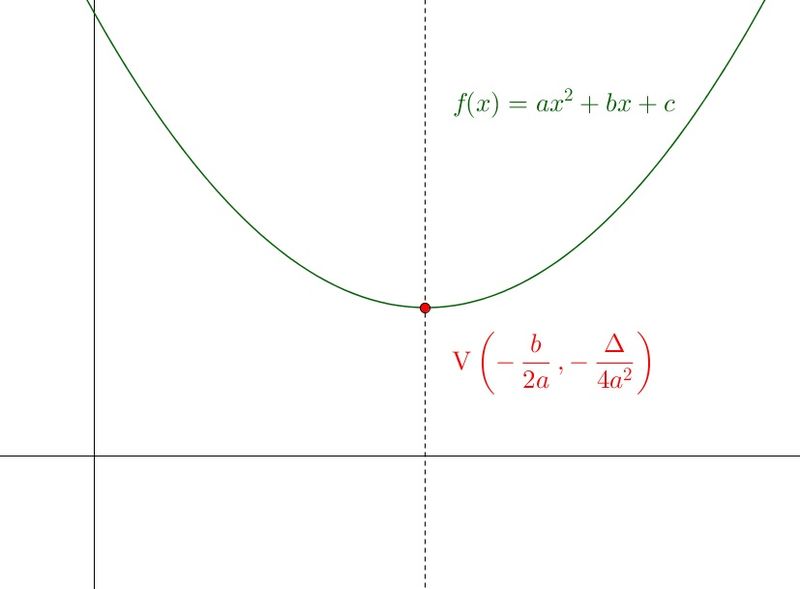 Perceptron versus logistic regression
Some details: Cross entropy
The gradient of the cross-entropy of a softmax
Back-propagation
Back-propagation: splitting it up into excitation and activation
The pinhole camera equations
y’
z
Image
plane
Pinhole
y
Object
z
f
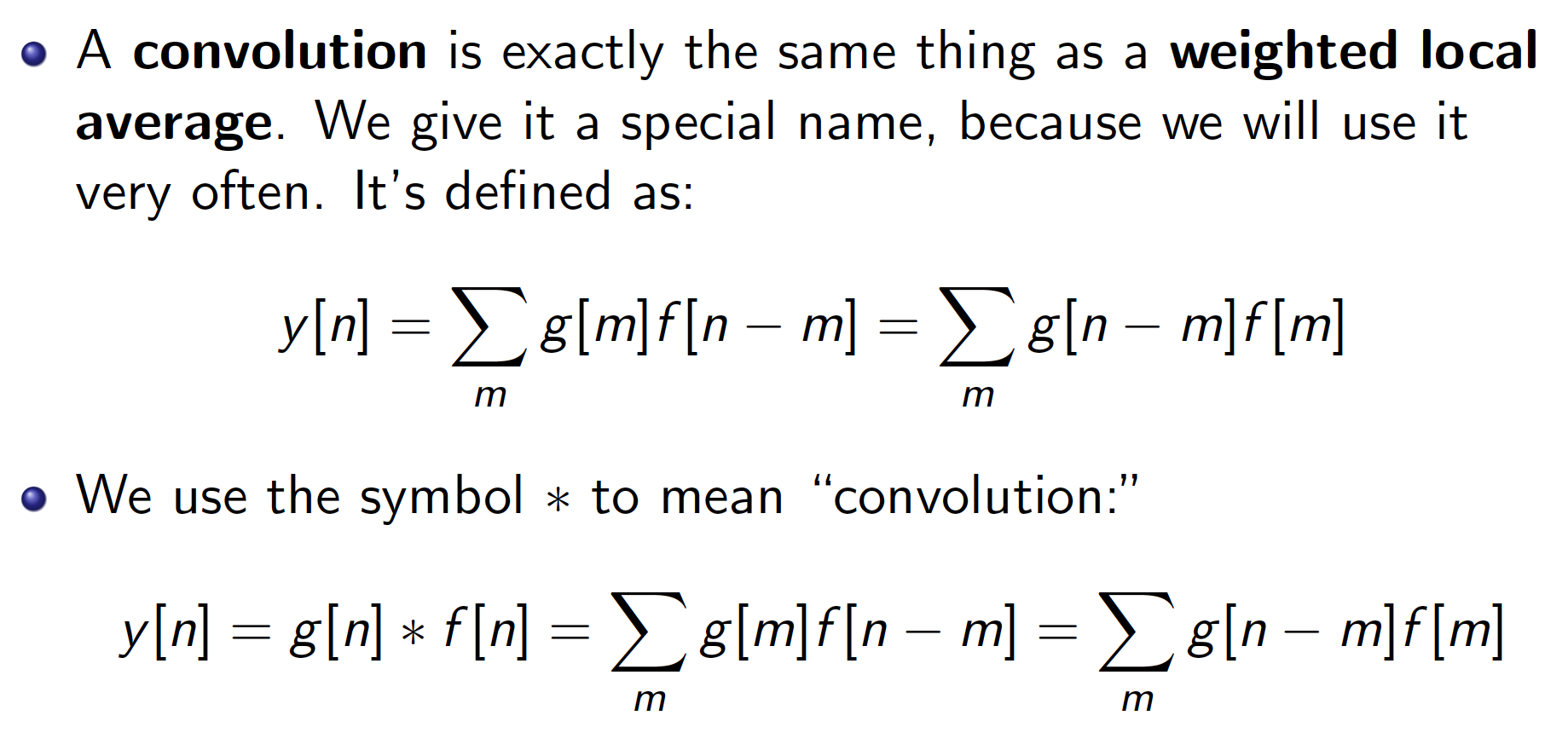 Exam 1 Review
Mechanics: How to take the exam
Review topics
Sample review problem
Sample review problem
Blue 
pentagon
Green
diamond
Yellow pacman
Red 
teardrop
Yellow square
Green
heptagon
Blue 
diamond
Sample review problem
Yellow pacman
Blue 
pentagon
Green
diamond
Yellow square
Red 
teardrop
Green
heptagon
Blue 
diamond
Sample review problem
Yellow pacman
Blue 
pentagon
Green
diamond
Yellow square
Red 
teardrop
Green
heptagon
Blue 
diamond
Naïve Bayes
Yellow pacman
Blue 
pentagon
Green
diamond
Yellow square
Red 
teardrop
Green
heptagon
Blue 
diamond
Perceptron
Yellow pacman
Blue 
pentagon
Green
diamond
Yellow square
Red 
teardrop
Green
heptagon
Blue 
diamond
Logistic Regression
Yellow pacman
Blue 
pentagon
Green
diamond
Yellow square
Red 
teardrop
Green
heptagon
Blue 
diamond
Two-Layer Network
Yellow pacman
Blue 
pentagon
Green
diamond
Yellow square
Red 
teardrop
Green
heptagon
Blue 
diamond
Exam 1 Review
Mechanics: How to take the exam
Review topics
Probability and Machine Learning
Sample review problem
Any of these four classifiers can solve this problem!
The equations are a bit more complex for the two-layer network…